Two-player Games (2)

ZUI  2013/2014
NegaScout – Main Idea
enhancement of the alpha-beta algorithm
assumes some heuristic that determines move ordering
the algorithm assumes that the first action is the best one
after evaluating the first action, the algorithm checks whether the remaining actions are worse
the “test” is performed via null-window search
[α, α+1]
the algorithm needs to re-search, if the test fails (i.e., there might be a better outcome for the player when following the tested action)
Alpha-Beta vs. Negascout
MAX
[4, +∞]
[-∞, +∞]
4
MIN
3
4
[-∞, 4]
[-∞, +∞]
[4, +∞]
[4, 3]
[4, 7]
[5, 4]
[-∞, 4]
[7, +∞]
[0, 4]
[4, +∞]
MAX
[4, 7]
[-∞, +∞]
[4, +∞]
7
3
5
4
4
2
0
5
7
2
3
0
Alpha-Beta vs. Negascout
MAX
[4, +∞]
[-∞, +∞]
4
MIN
3
4
[4, 3]
[4, 5]
[-∞, 4]
[-∞, +∞]
[3, 4]
[7, 5]
[5, 4]
[4, 5]
MAX
[4, 5]
[-∞, +∞]
[4, +∞]
7
3
5
4
X
4
2
0
5
7
2
3
0
Alpha-Beta vs. Negascout
MAX
[4, +∞]
[-∞, +∞]
7
re-search with [4, +∞]
MIN
7
4
[4, 5]
[4, 5]
[-∞, 4]
[-∞, +∞]
[3, 4]
[7, 5]
[5, 4]
[4, 5]
[9, 5]
MAX
[4, 5]
[-∞, +∞]
[4, +∞]
7
9
5
4
X
X
4
2
0
5
7
2
9
0
NegaScout
also termed Principal Variation Search (PVS)
dominates alpha-beta 
never evaluates more different nodes than alpha-beta
can evaluate some nodes more than once
depends on the move ordering
can benefit from transposition tables
generally 10-20% faster compared to alpha-beta
MTD
Memory-enhanced Test Driver 





Best-first fixed-depth minimax algorithms. Plaat et. al. , In Artificial Intelligence, Volume 87, Issues 1-2, November 1996, Pages 255-293
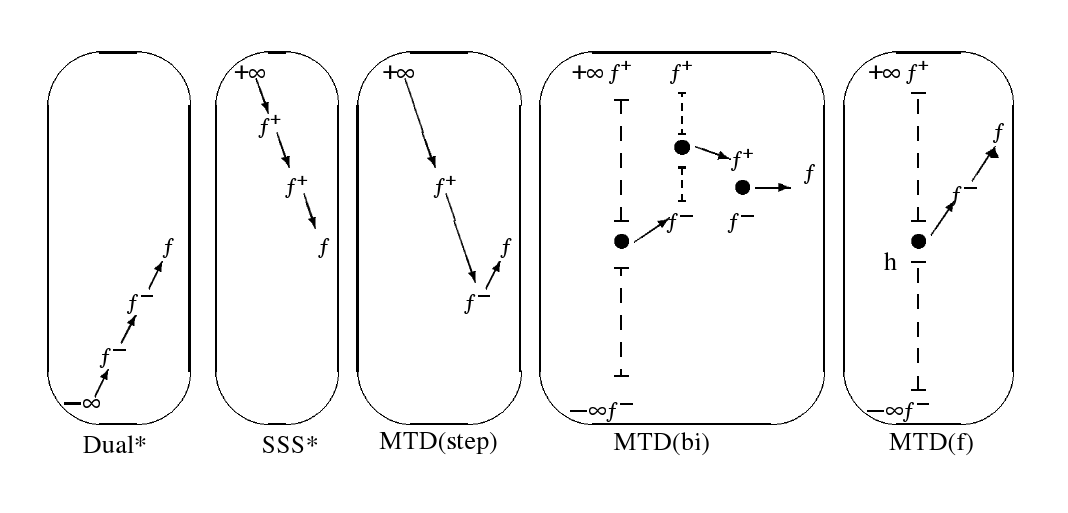 Further Topics
more advanced algorithms
Monte-Carlo Tree Search (leading algorithm for many games)
further enhanced with many heuristics and techniques
more complex games
games with uncertainty
chance (Nature player), calculating expected utilities
imperfect information (players cannot distinguish certain states)
search in games vs. game theory
online vs. offline approach
game theory – studied in Mgr. OI (A4M36MAS)
MCTS
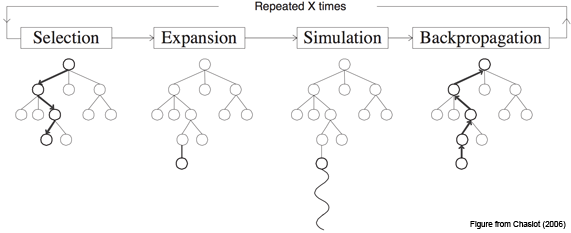 Other Games - Chance nodes
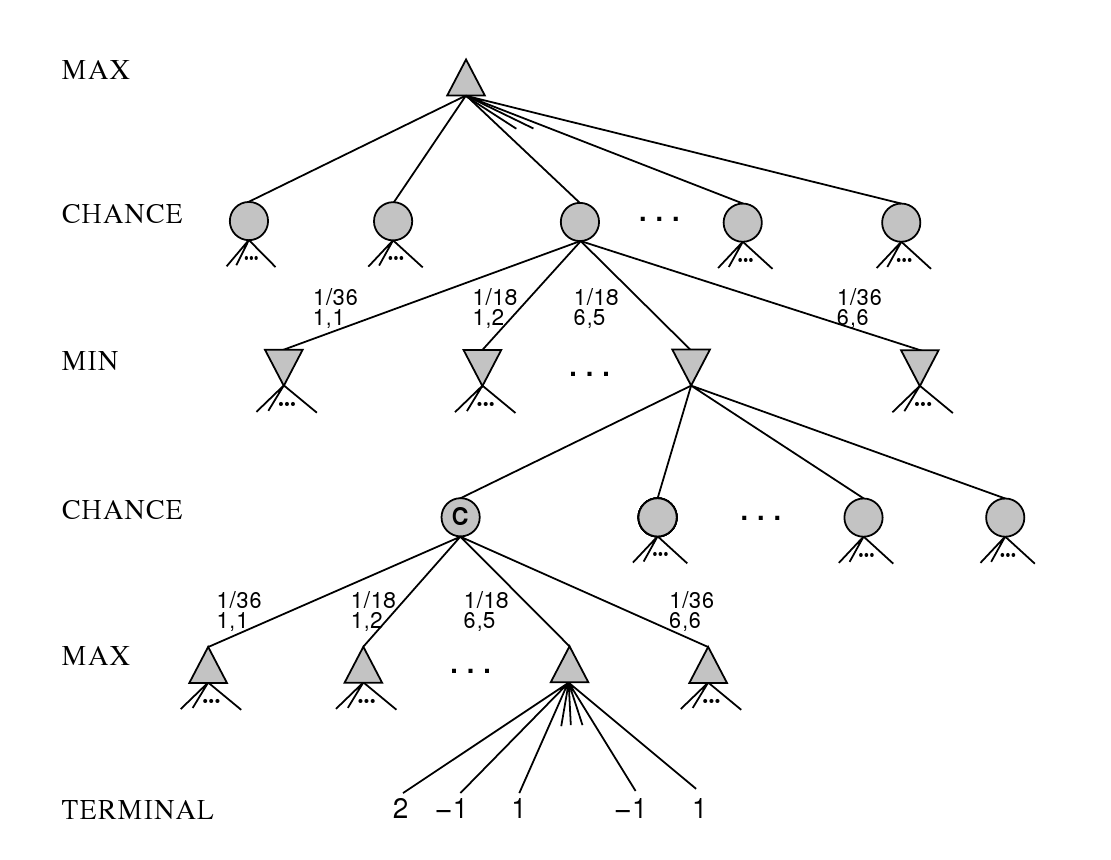 Computational Game Theory in ATG
application of game-theoretic approaches in security domains
Maritime Security (Pirates), Patrolling, Border Protection, Computer Network Security, Fare Evasion

more fundamental research
general algorithms for solving sequential games with imperfect information
implementation of domain independent algorithms
general game playing

many possibilities for BP/DP and further collaboration